Compare and Order
Integrated mathematics
Objective
Students will compare and order Real Numbers.
Symbols You Need to Know
< means

> means

= means
Comparing Numbers
Line up the decimals of the numbers being compared.

Then, compare the place values for each digit starting from the left.

The number with the largest digit is the larger number.
Compare Numbers
Ex.1) 76 and 71
Ex.2) 57.41 and 57.53
Compare Numbers
Compare & Order
Compare & Order
Compare & Order
Ex.7) Compare 9,568 and 9,471.
Ordering Negative Numbers
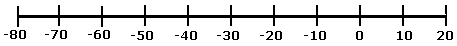 Look at the number line above.

Recall that the further left an object is on the number line, the smaller the number .

So, -50 is smaller than -20.

When ordering negative numbers, the number with the smallest digit is the largest number.
Compare & Order
Compare & Order
Compare & Order
Compare & Order
Compare & Order